LebensretterSo verhalte ich mich sicher
Sicherheitskurzgespräche (SKG 031)
Stand 8/2024
Lektion 1
Erst überlegen. Dann arbeiten.Aber sicher!
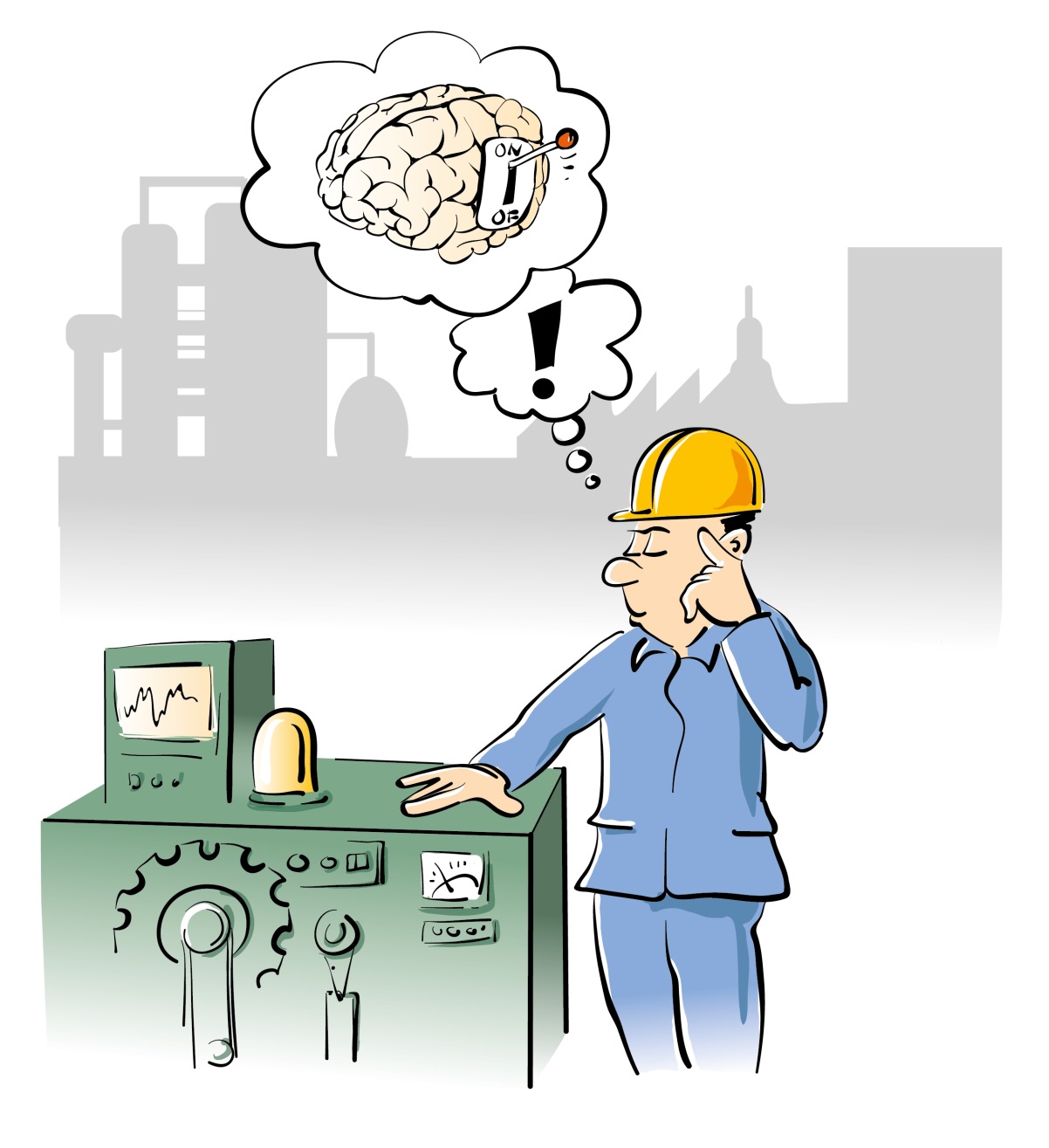 Überlegen, welche Gefahren bestehen
Kopf einschalten, im Zweifel nachfragen
Bewusst und konzentriert arbeiten
Vorschriften und Anweisungen beachten
Seite 2
Lektion 2
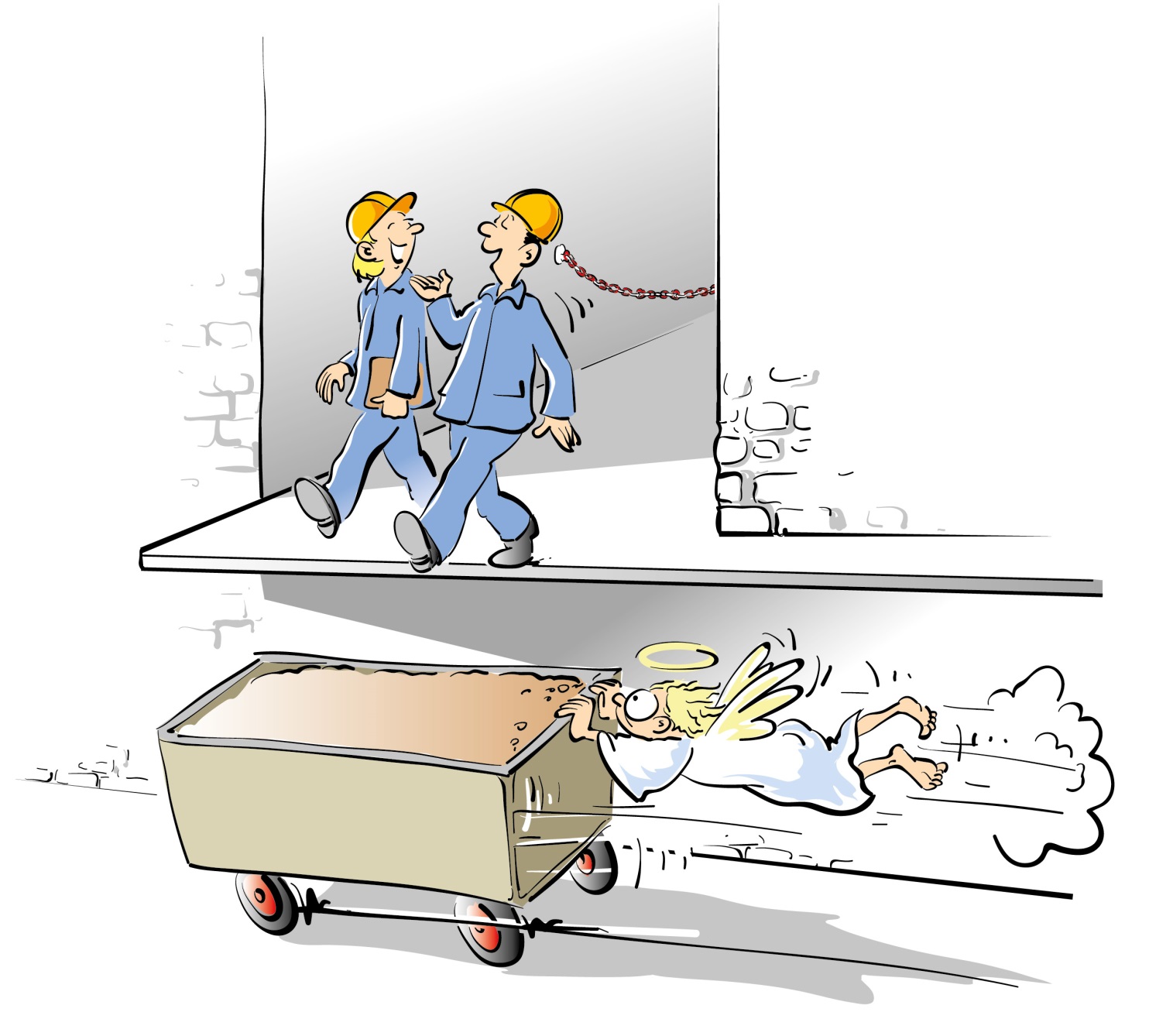 Leichtsinn tötet!
Gefahren bewusst machen und ernst nehmen
Eigenes Verhalten überdenken
Nicht leichtsinnig, sondern überlegt handeln
Auf sich selbst und die anderen achtgeben
Seite 3
Lektion 3
Routine kann tödlich sein!
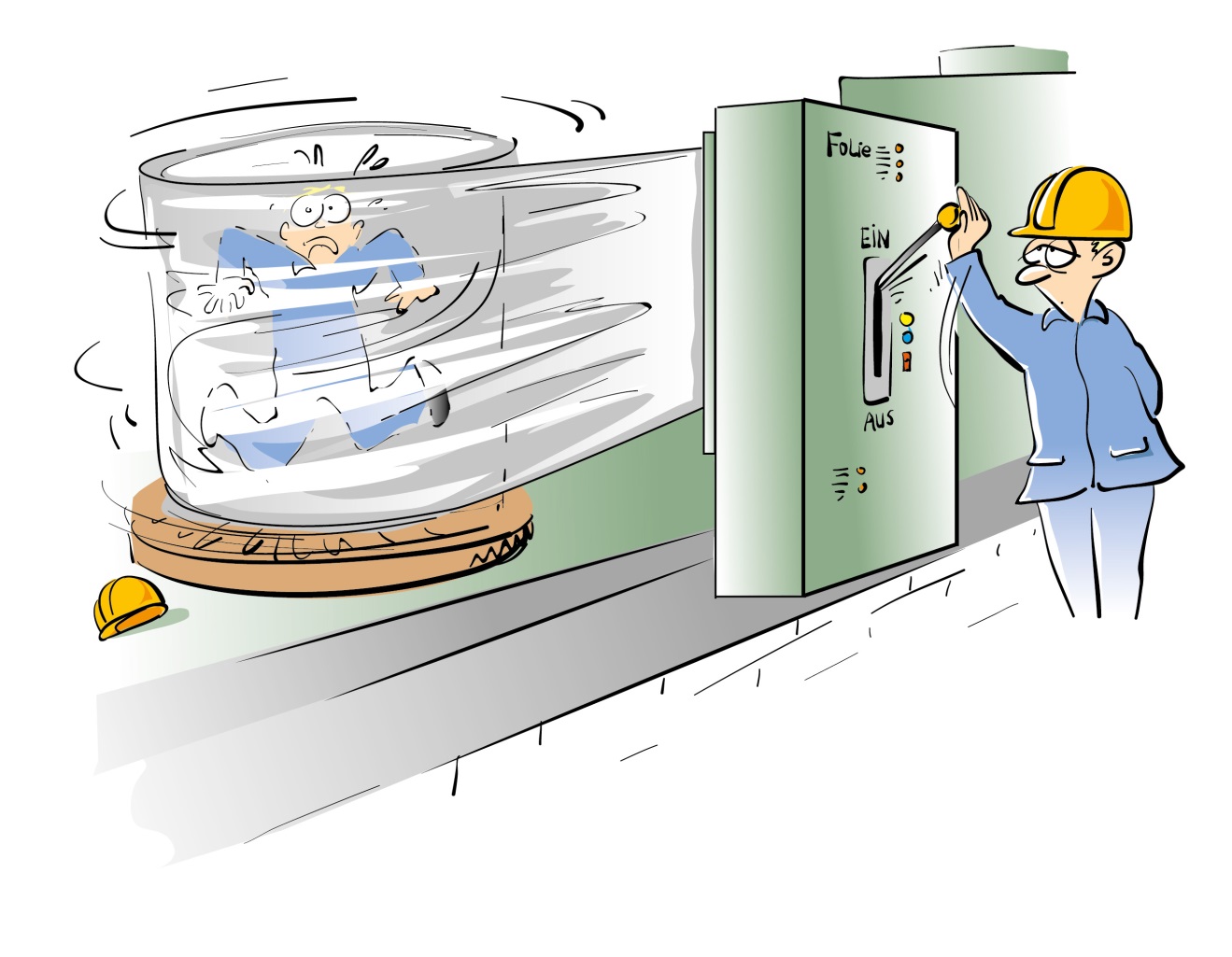 Trotz Erfahrung die Risiken in jeder Situation neu bewerten
Sich nicht unnötig in Gefahr begeben
Routine und Automatismen stets hinterfragen
Seite 4
Lektion 4
Sicherheitsregeln einhalten –am Leben bleiben
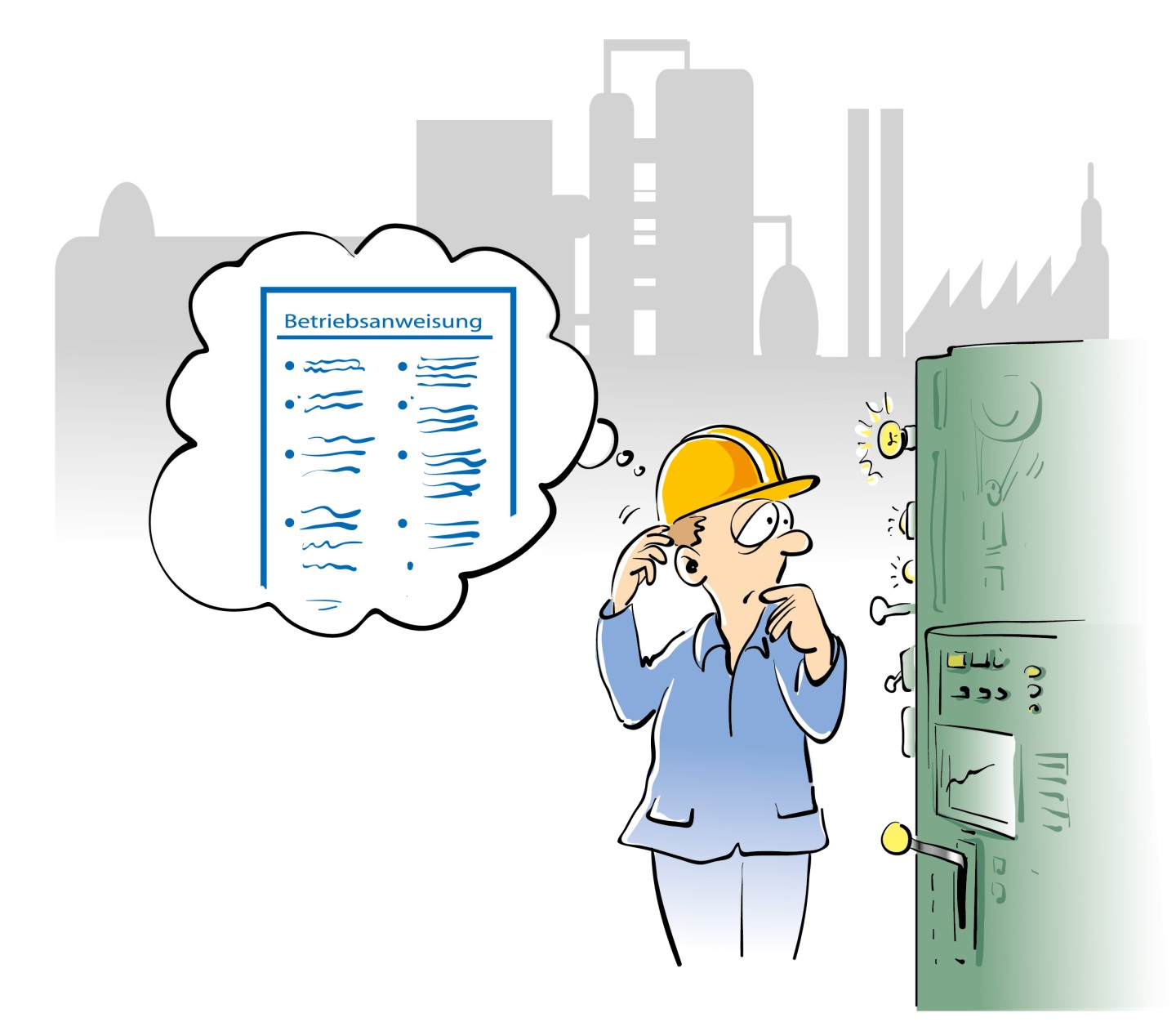 Sicherheitsregeln einhalten undverinnerlichen
Betriebliche Vorgaben für sicheresArbeiten befolgen
Im Zweifel nachfragen
Vorbild für andere sein
Seite 5
Lektion 5
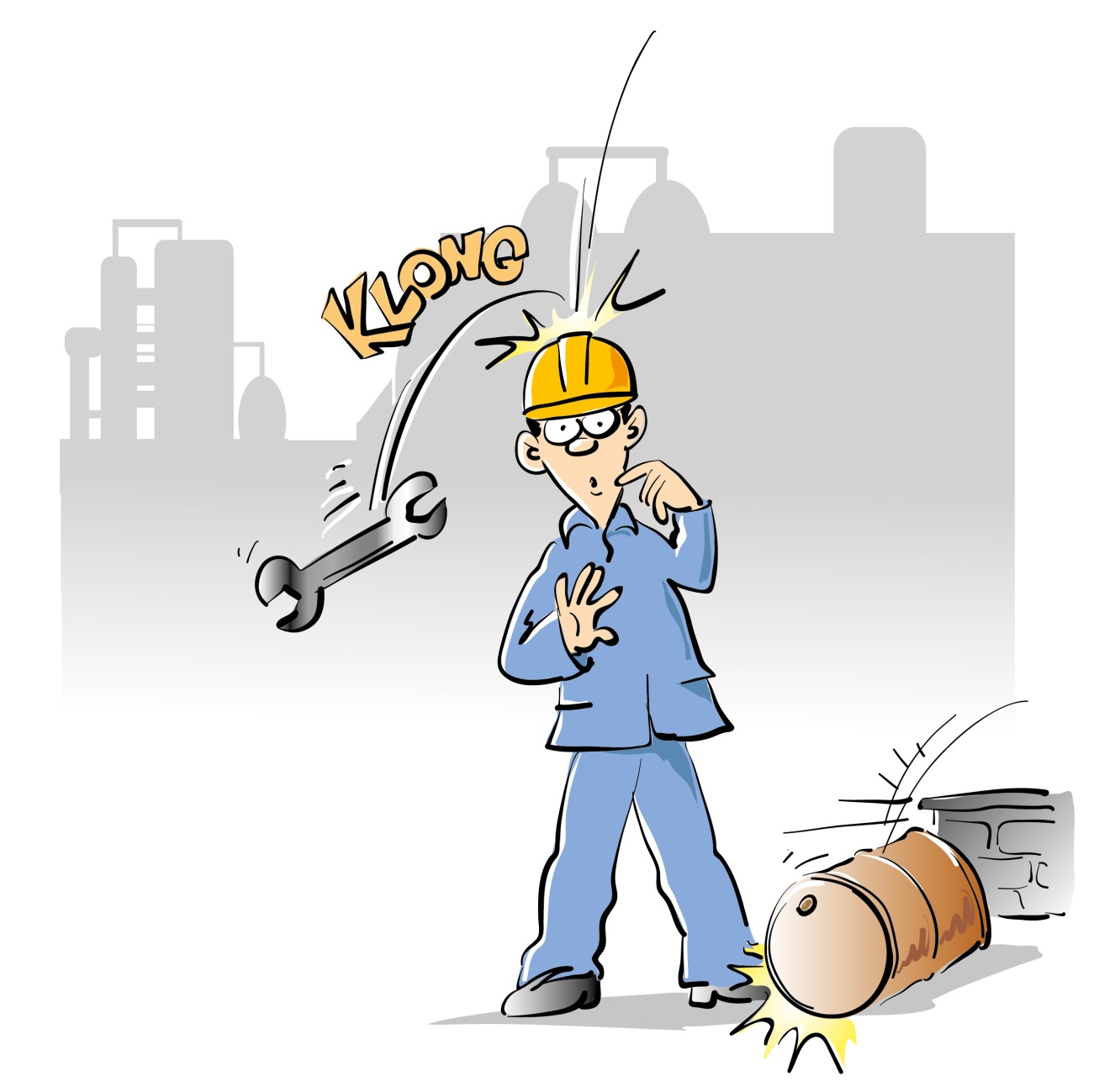 Sicherheitseinrichtungen. PSA.Schützen Dein Leben!
Vorhandensein und Funktionsfähigkeitder notwendigen Sicherheitseinrichtungenüberprüfen
Mögliche Mängel beheben oder melden
Immer die erforderlichen persönlichen Schutzausrüstungen (PSA) verwenden
Seite 6
Lektion 6
ManipulierteSchutzeinrichtungen töten!
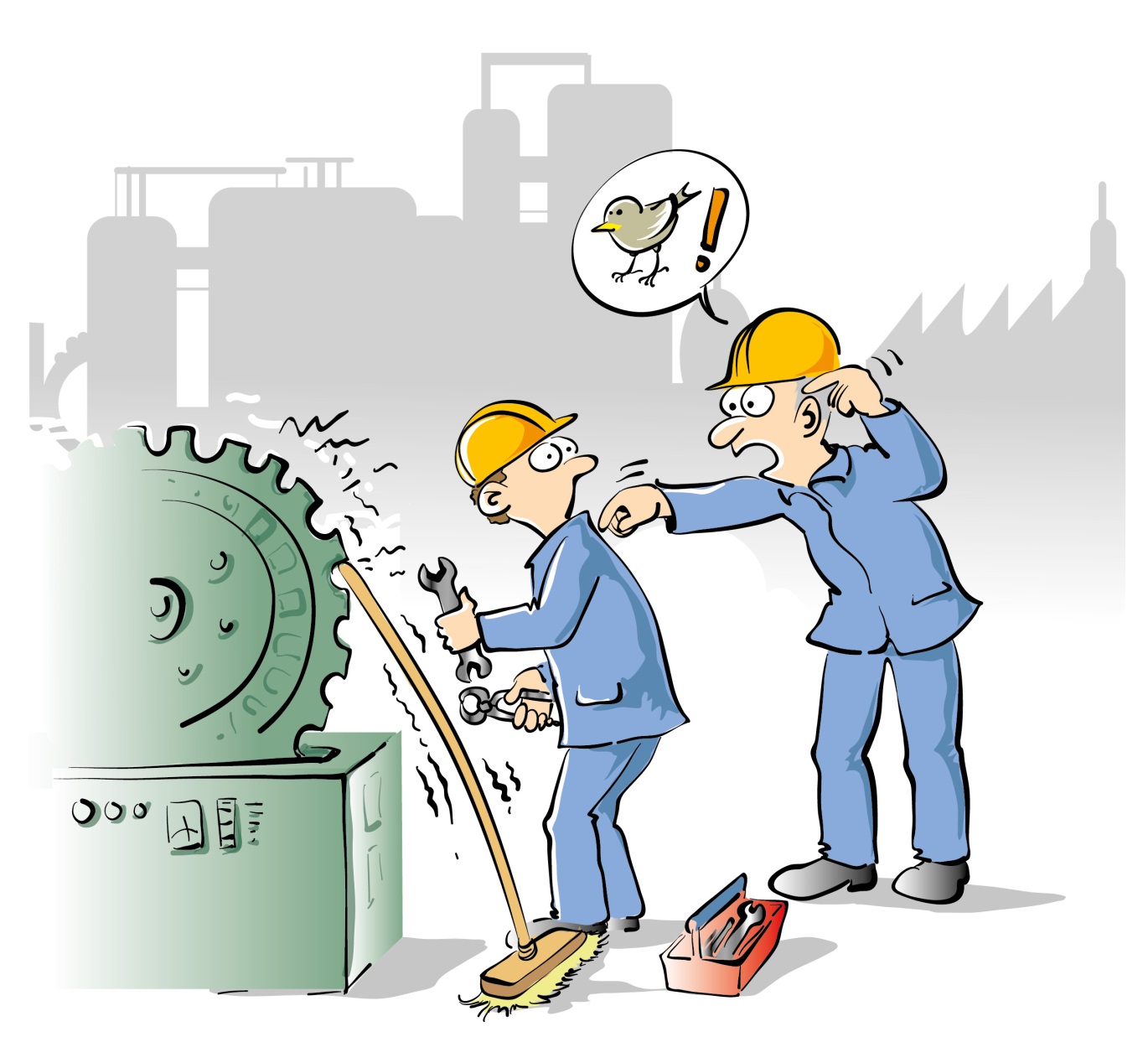 Schutzeinrichtungen weder abbauen,noch manipulieren
Schutzeinrichtungen durch Sicht-und Funktionskontrolle auf Mängelüberprüfen
Erkannte Mängel umgehend melden
Seite 7
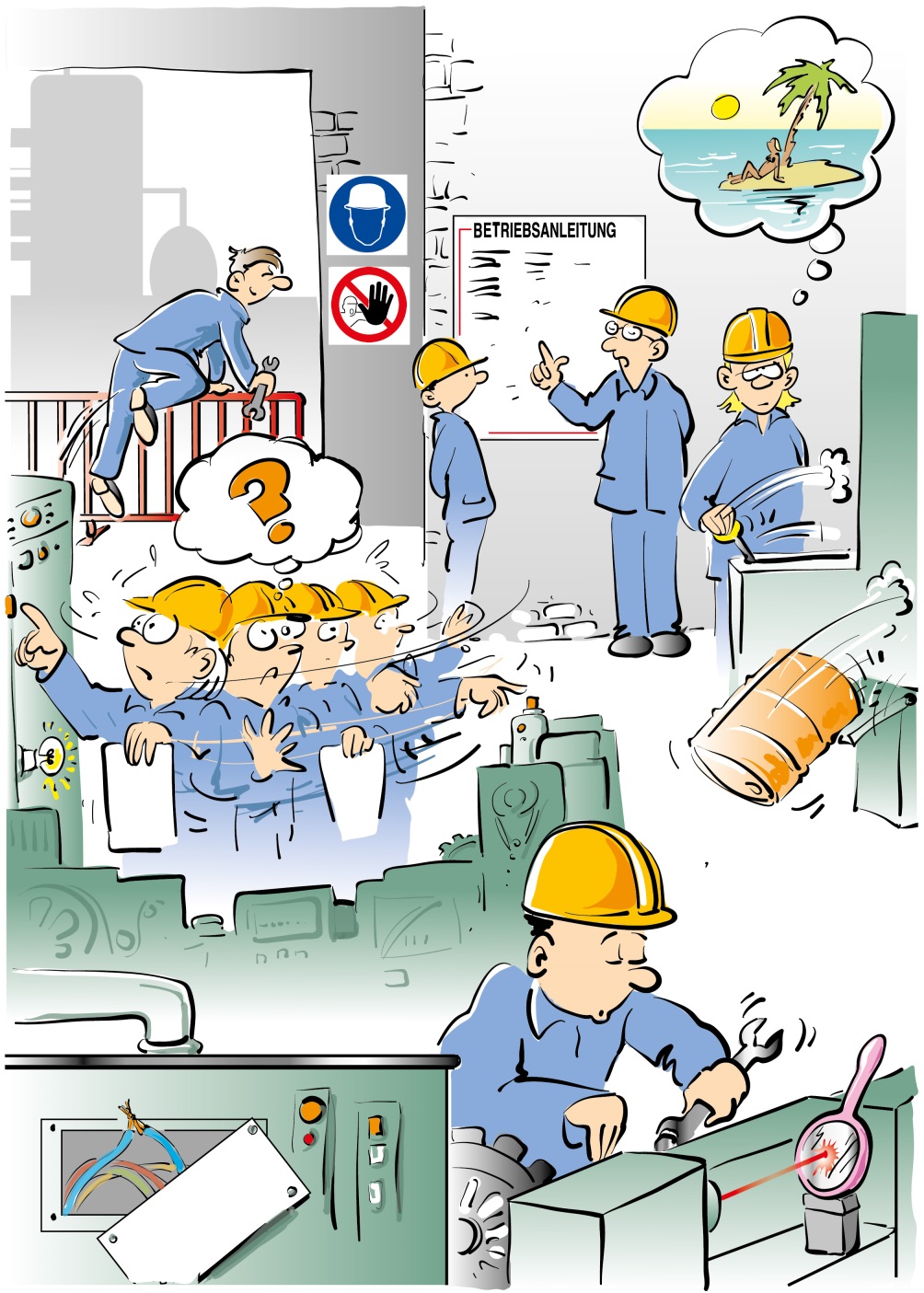 Finde die sieben Fehler
Seite 8
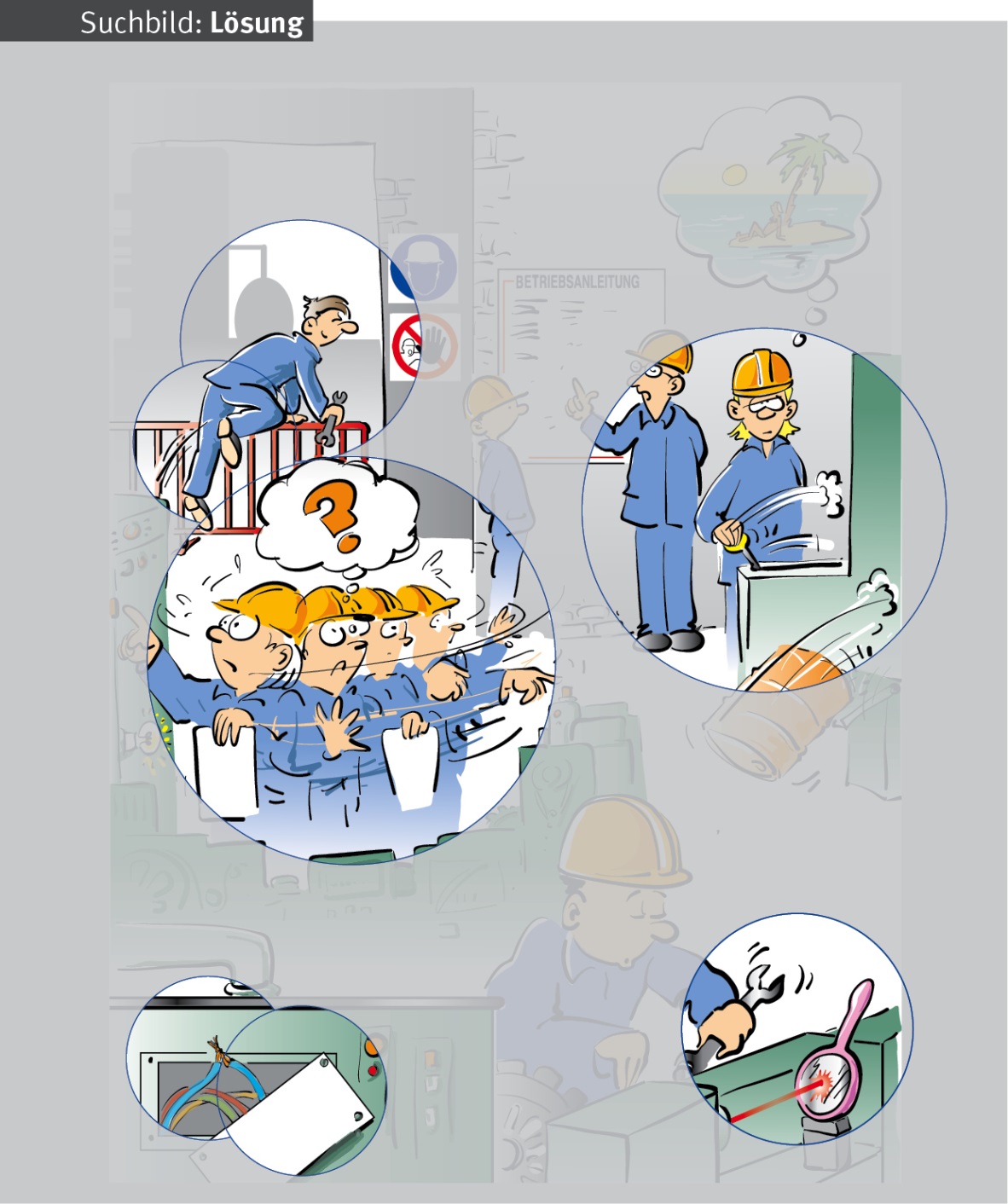 Fehlerübersicht
Seite 9
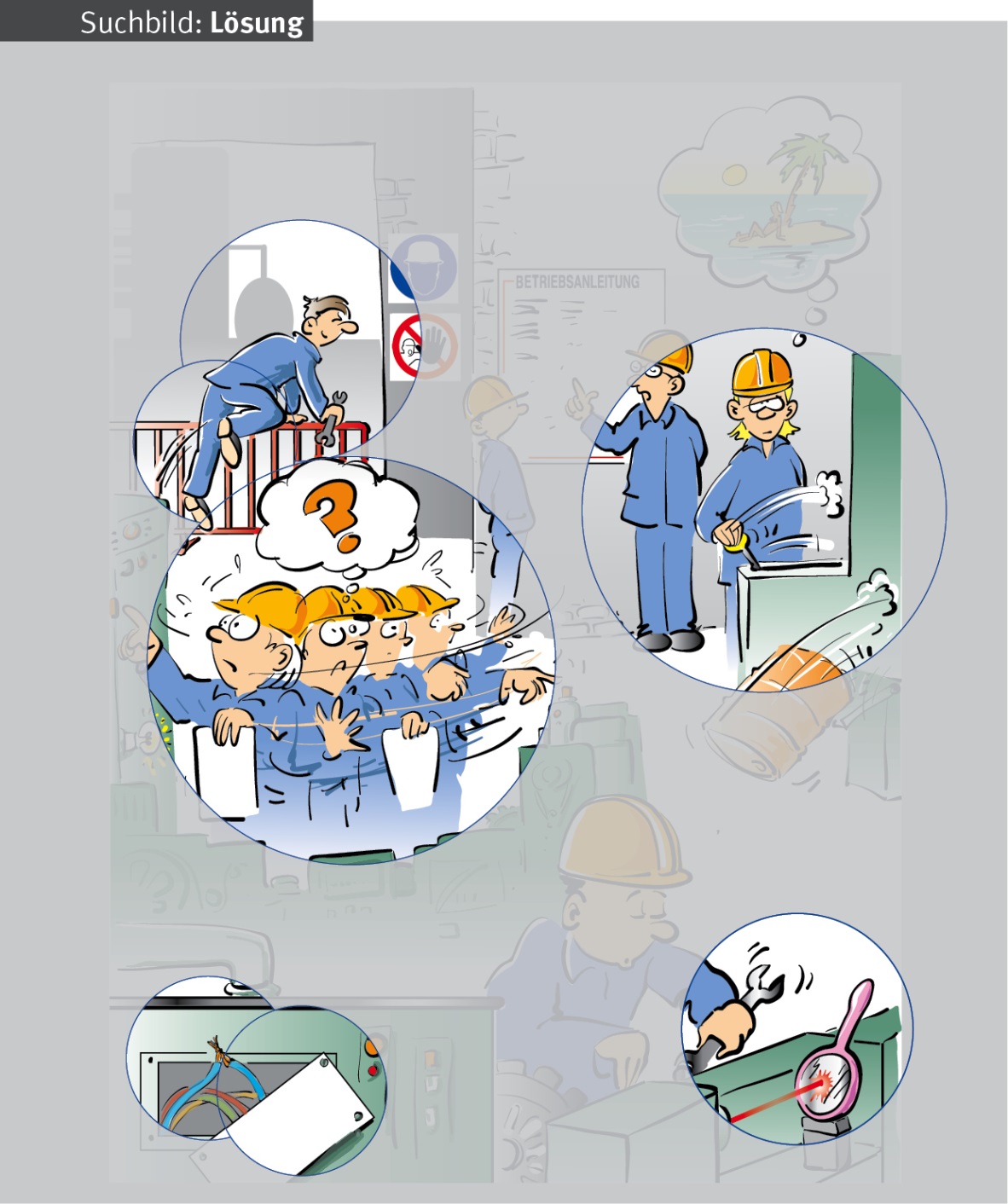 Fehler 1
Sicherheitskennzeichnung (Gebots- und Verbotszeichen) befolgen
Seite 10
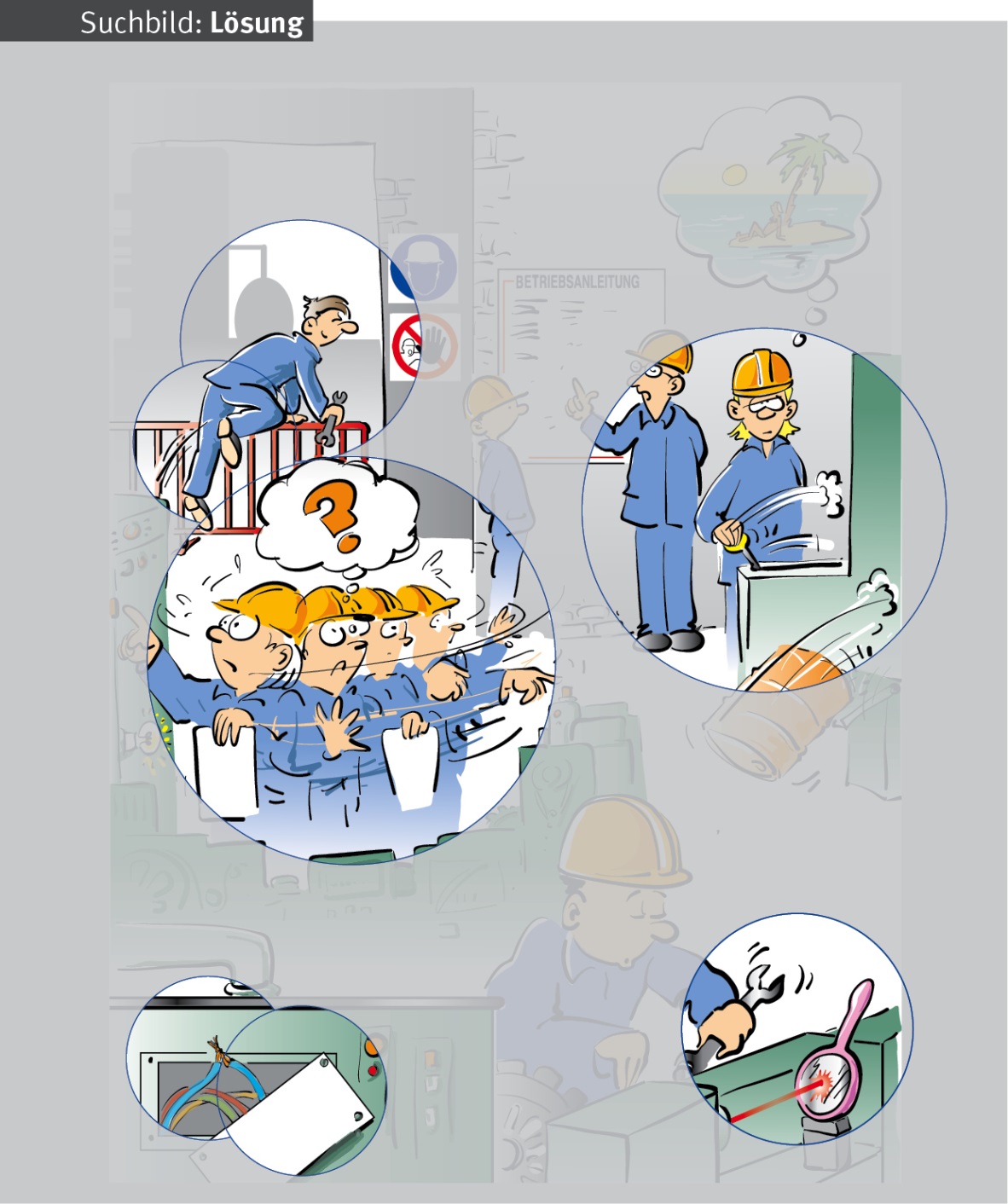 Fehler 2
Leichtsinniges Verhalten unterlassen und mögliche Gefahren bedenkenund ernst nehmen
Seite 11
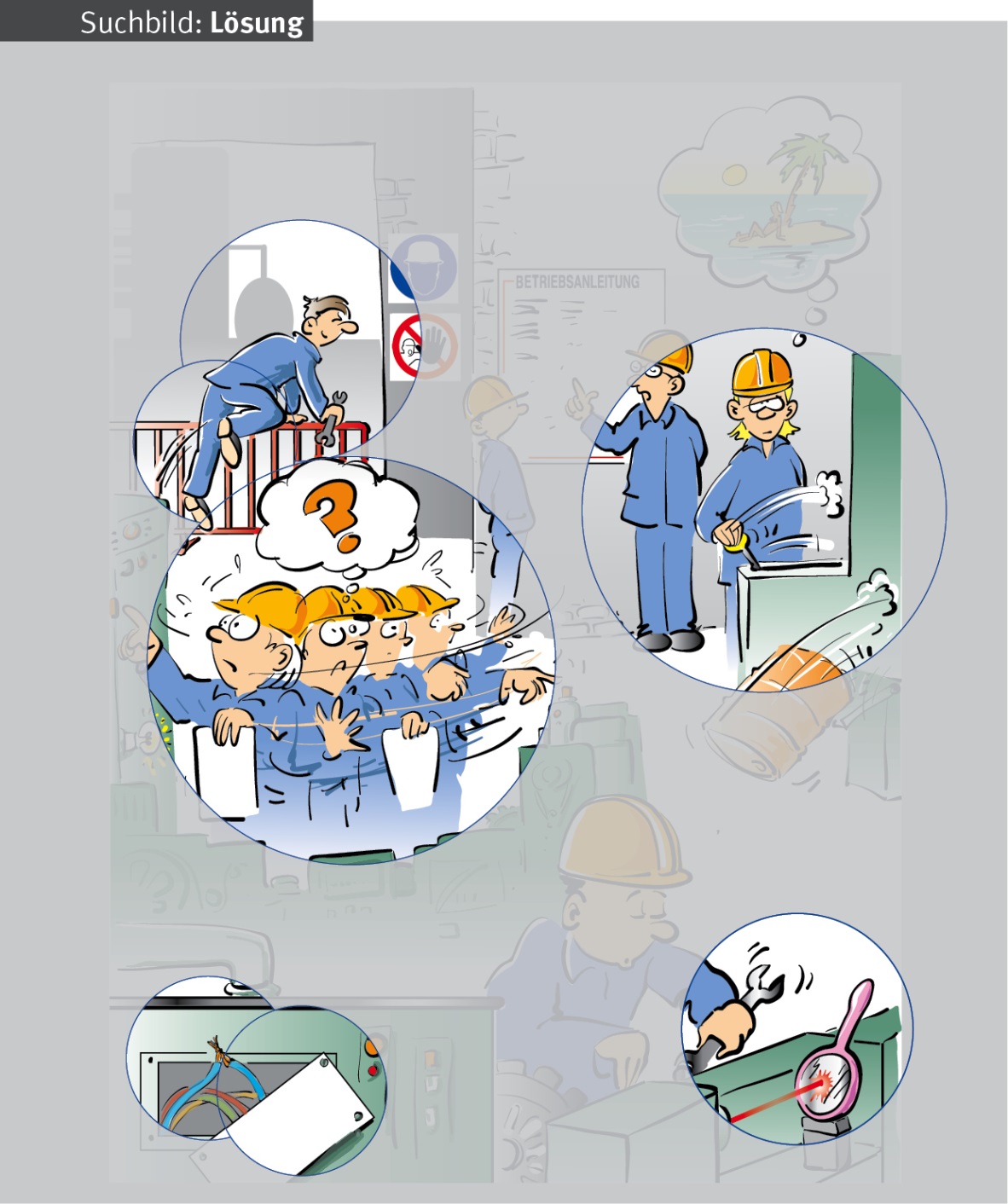 Fehler 3
Riskante Routinen vermeiden und konzentriert arbeiten
Seite 12
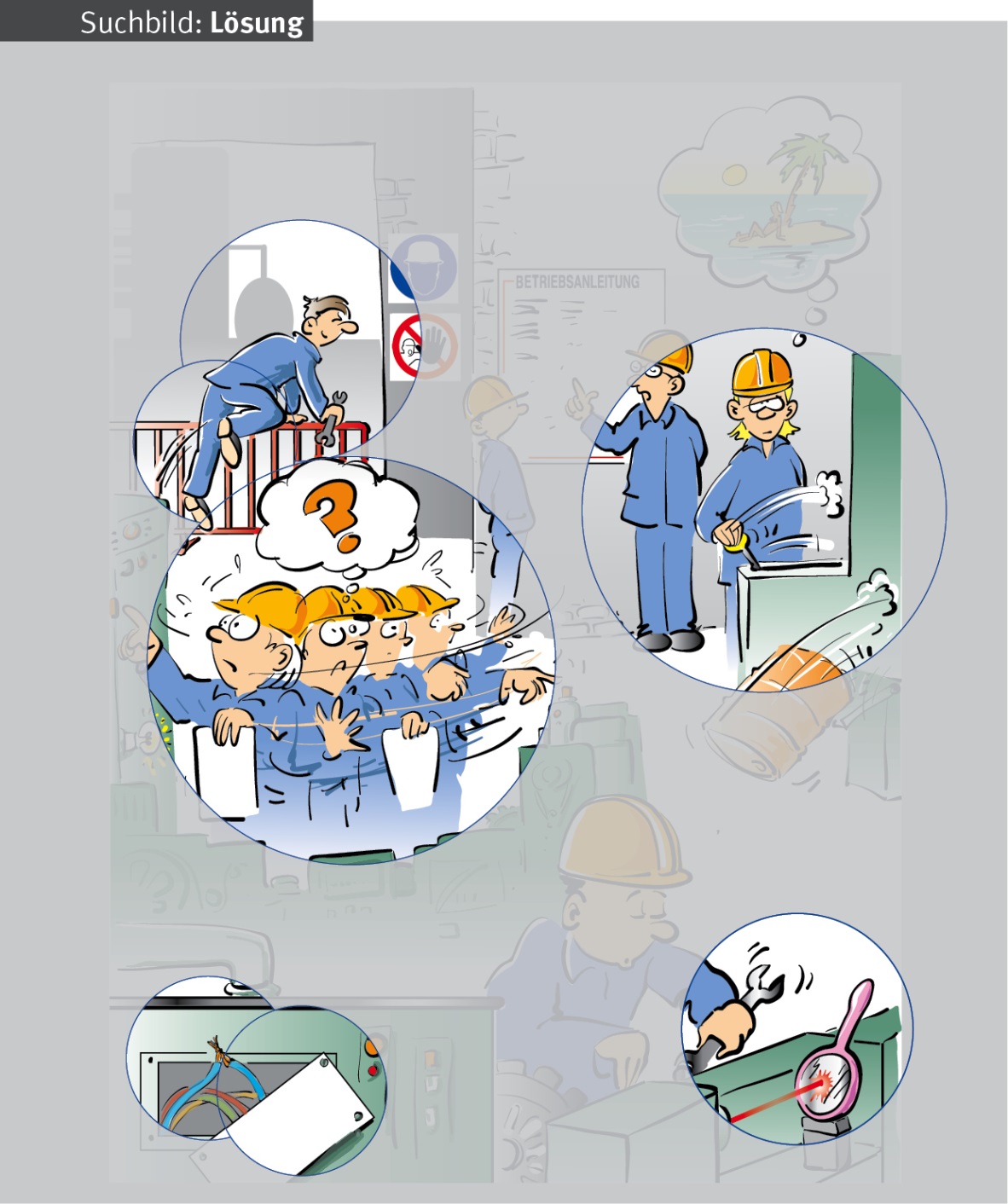 Fehler 4
Erst denken,  dann handeln
Seite 13
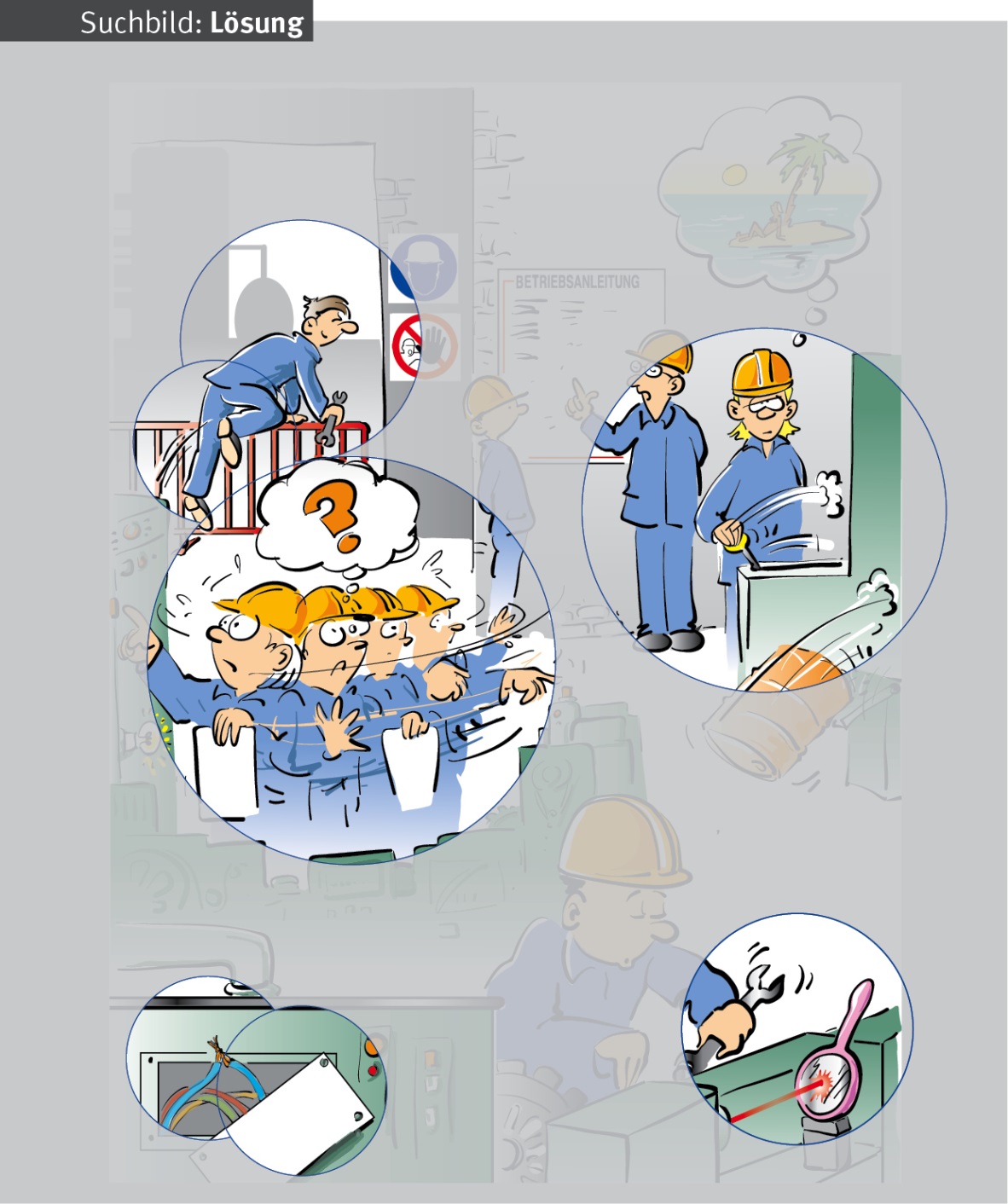 Fehler 5
Schutzeinrichtungen nicht manipulieren
Seite 14
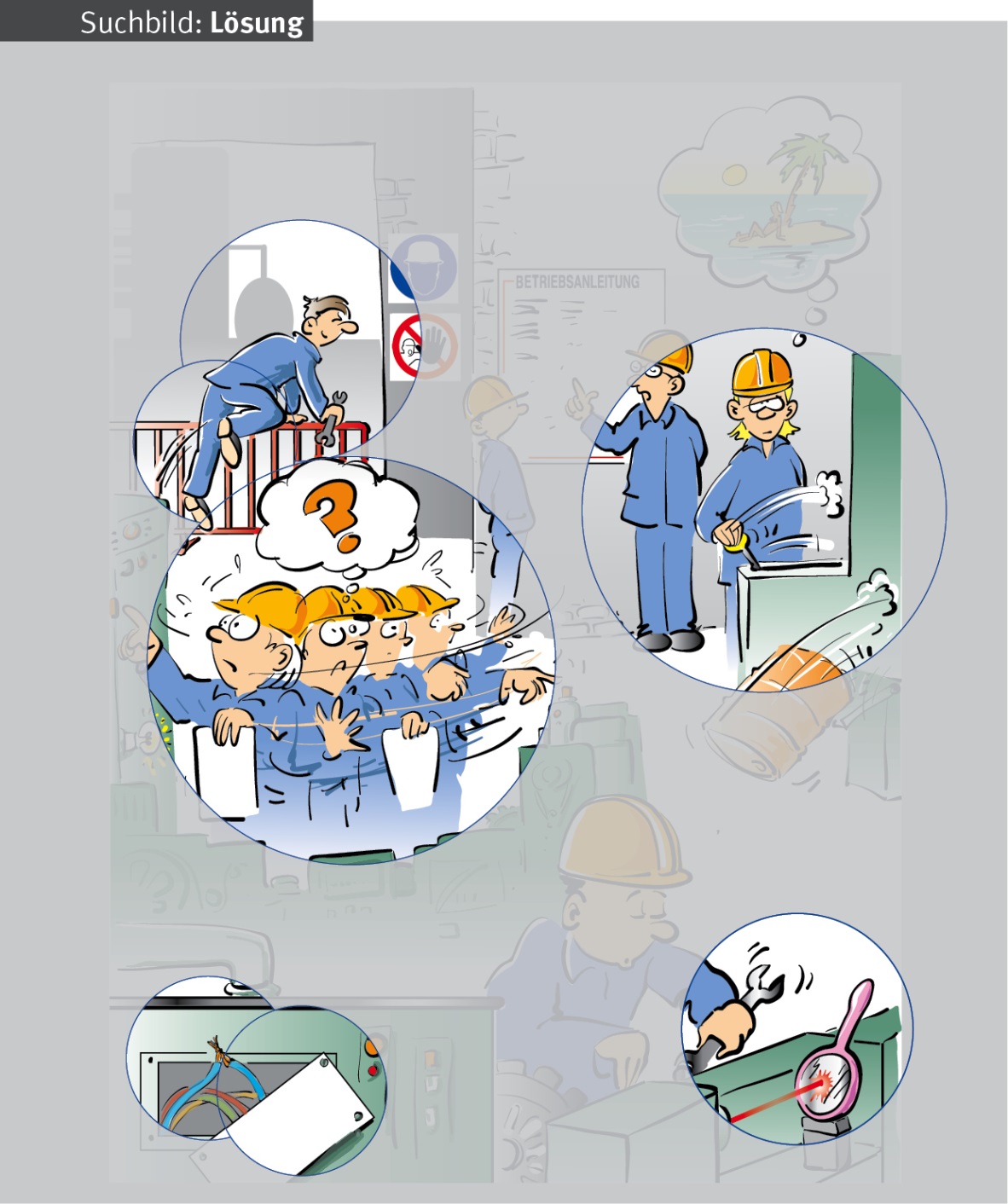 Fehler 6
Maschinensteuerung nicht eigen-mächtig verändern
Seite 15
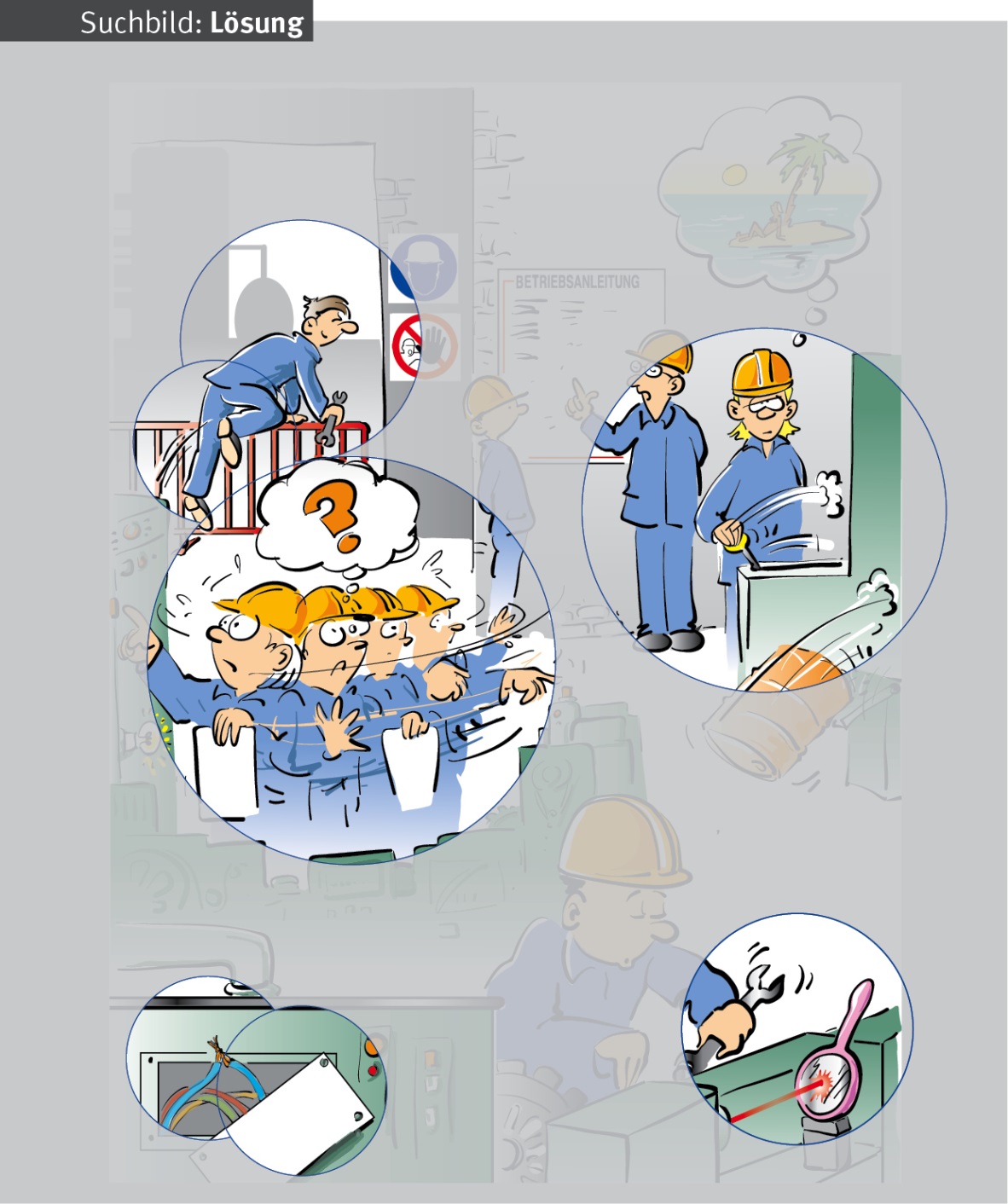 Fehler 7
Schutzeinrichtungen nicht abbauen
und nach Reparatur wieder ordnungs-gemäß befestigen
Seite 16
Weitere Sicherheitskurzgespräche
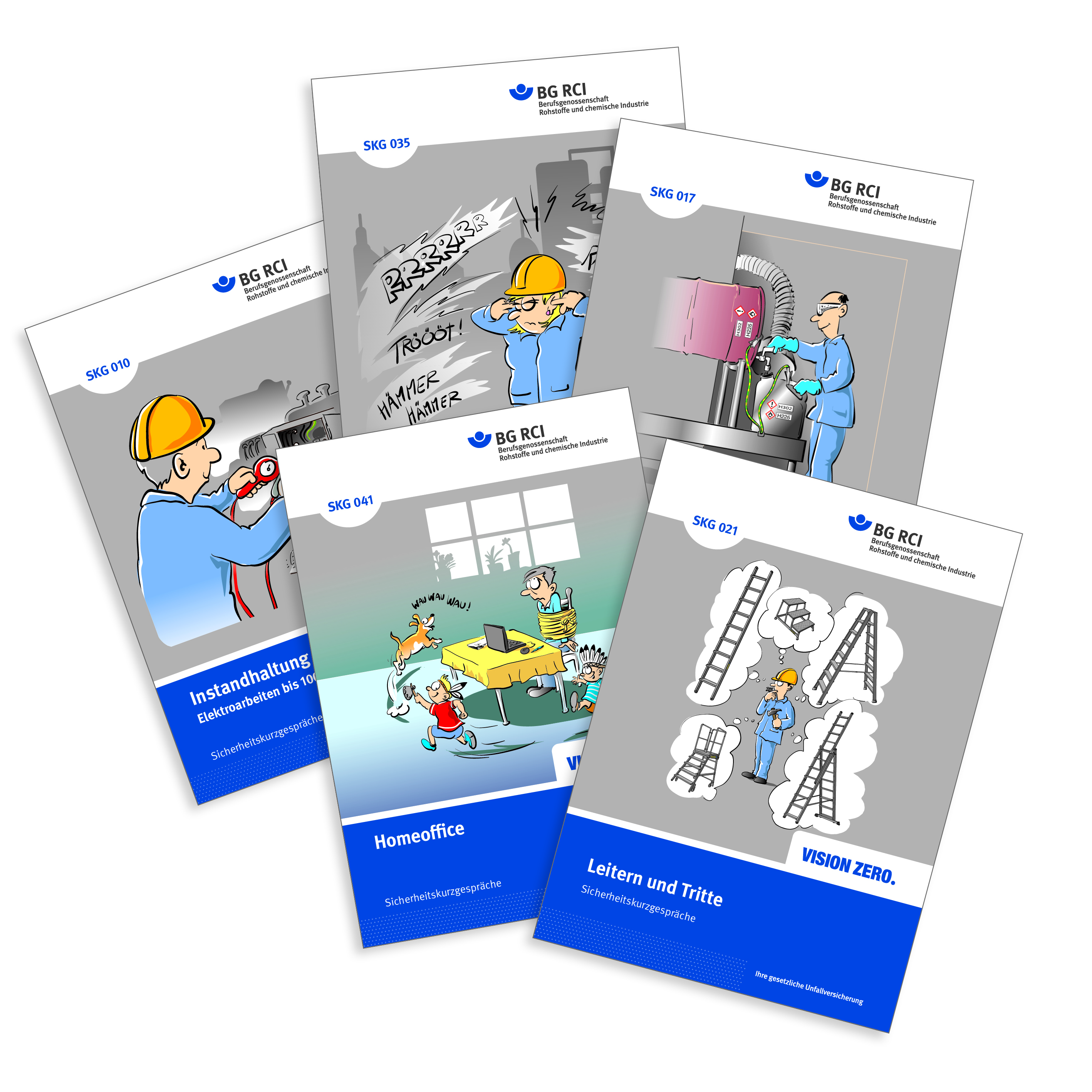 Die Reihe der Sicherheitskurzgesprächewird ständig um neue Themen ergänzt.
In den Druckfassungen finden Sie zu den einzelnen Lektionen weitere ausführliche Hinweise und Erläuterungen für Unterweisende.
Einen Überblick über die derzeit verfügbaren Themen erhalten Sie im Medienshop der BG RCI.
medienshop.bgrci.de
Seite 17